Do Now
Write down the general equation for heat flow.

What are the units used for thermal energy (heat)?

Explain the following statement:
The specific heat of water is 4.184 Joules/g °C
SUMMIT HW
Energy Changes 2
Calorimetry, Exothermic and Endothermic Processes, Bond energy Changes 
(Objectives 1,2,3)
Take notes on the readings and powerpoints, watch the videos. Each notes should be 3 pages, including sample calculations
Take Content Assessment 
Complete by Wednesday (20th)
FIRST LAW MATH
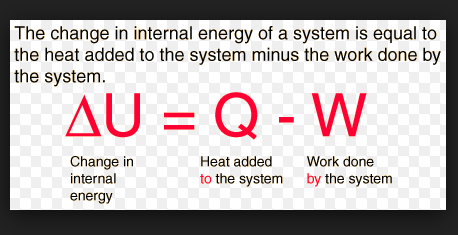 EXAMPLE PROBLEM
The internal energy of a system decreases by 200J. If 50 J of work is done BY the gas, how much energy is transferred as heat? Is the work done positive or negative?

    Given : Internal energy change = 200 J
                 Work done by gas (system) = 50 J

     Required: Q = ?

     Solution : -200 J = Q - 50 J    
                     Q =  -150 J
Practice Problems
1.900 joules of heat are added to a system and 200 joules of work are done on the system. What is its change in internal energy?
2. Calculate w for a system that absorbs 260 kJ of heat and for which ΔE = 157 kJ. Is the work done on or by the system?
3. 3000 J of heat is added to a system while 2000 J of work is done on the system.  What is the change in internal energy?
THE SECOND LAW
The entropy of the universe constantly increases!!


What is ENTROPY???!!!??????
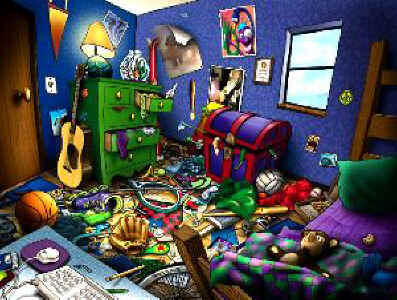 Heating curve of water
What happens if we take some ice and slowly heat it up?

Phase change and energy changes

Let us graph this process!
Using Google Sheets
Log in to your email. Open up a new browser and go to drive.google.com

Click on New and create a new Google Sheet

Name it Heating Curve

Input the data from Weebly
Using Formulae in Google Sheets
Click on the cell where you want to enter the formula
Type = ( Formula)
For eg. To convert Farenheit to Celsius, enter formula =(F-32)*5/9 , where F is the cell with the Farenheit data
Click on the cell once the value has calculated. Drag and drop the same column if you want a whole range of numbers to be calculated
Graphing in Google Sheets
Click Insert Chart
Select a line graph
Click on edit chart
Click on data
Select X axis data range
Select Y axis data range
Customize chart by inputting chart title, axis names and legends.
Create your heating curve for water.
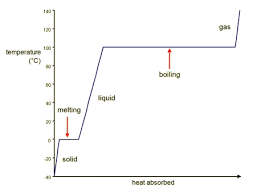 What’s going on in each section of the curve??
How does it relate to the SECOND law of thermodynamics?
Both melting and evaporation are endothermic process, that means the system absorbs heat!!
The process follows second law, the molecules grow more and more disordered as it absorbs heat
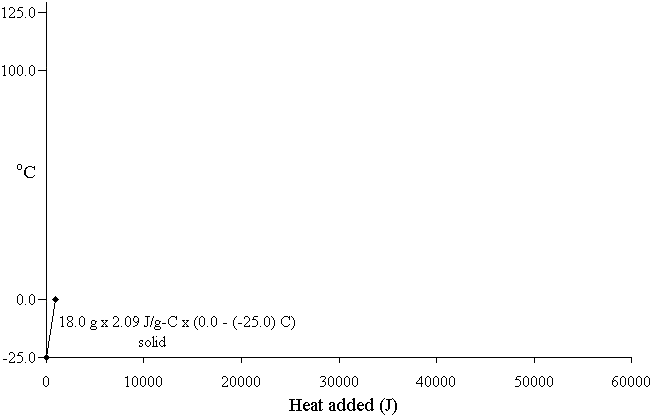 Let’s Practice some problems!
How much heat would it take to raise the temperature of 1.0 g of H2O from −25°C to +125°C?
Draw the Heating Curve for Ethanol!
Start with solid ethanol

Melting point of ethanol is -115°C

Boiling point of ethanol is 78.3°C

Compare it with the heating curve of water. What differences do you see?
Energy Stories
Take some time to work with your partner finishing up your posters

Required elements : A central image 
   (diagram/flowchart) that depicts your case study, labeled with the energy conversions taking place. 

Write your energy story in one paragraph to accompany your poster. Explain how the first law applies to it. Due Tuesday ( 19th)